Комерціалізація
Як отримати джерела фінансування для комерціалізації вашої бізнес-ідеї
Контур
Відкриття та розвиток бізнесу
Класифікація джерел фінансування
Фінансування та етапи компанії
Особисте та сімейне фінансування
Приватний капітал
Бізнес-ангели
Бізнес-інкубатори
Венчурний капітал
кошти ЄС
Краудфандинг
ICO (Initial Coin Offering), блокчейн і криптовалюти
Початок бізнесу та розвитку
Закриття/продаж бізнесу
Розвиток бізнесу
Управління зростанням бізнесу
Запуск бізнесу
Допоміжна інфраструктура
диск
Джерела фінансування
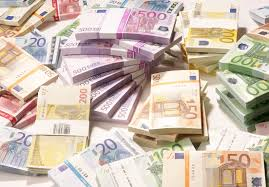 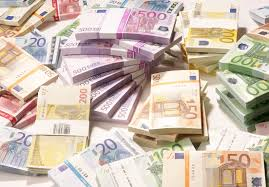 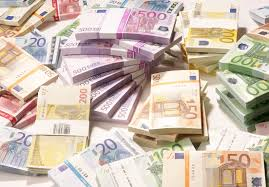 Початок бізнесу та розвитку
Етап І: Існування
На цій стадії основними проблемами бізнесу є пошук клієнтів і доставка продукту або послуги, на які укладено контракт. Серед ключових питань такі:
Чи зможемо ми отримати достатньо клієнтів, постачати наші продукти та надавати послуги достатньо якісно, щоб стати життєздатним бізнесом?
Чи можемо ми перейти від одного ключового клієнта чи пілотного виробничого процесу до значно ширшої бази продажів?
Чи є у нас достатньо грошей, щоб покрити значні грошові потреби на цьому початковому етапі?
Організація проста — все робить власник і безпосередньо керує підлеглими, які мають бути хоча б середньої компетентності. Системи та формальне планування мінімальні або зовсім відсутні. Стратегія компанії - просто залишитися в живих. Власник — це бізнес, він виконує всі важливі завдання і є основним постачальником енергії, напряму, а разом з родичами та друзями — капіталу.
Початок бізнесу та розвитку
Етап II: Виживання
Досягнувши цього етапу, бізнес продемонстрував, що він є працездатним суб’єктом господарювання. Він має достатньо клієнтів і достатньо задовольняє їх своїми продуктами чи послугами, щоб утримати їх. Ключова проблема таким чином переходить від простого існування до співвідношення між доходами та витратами. Основні проблеми такі:
У короткостроковій перспективі, чи можемо ми отримати достатньо готівки, щоб отримати беззбитковість і покрити ремонт або заміну наших капітальних активів, коли вони зношуються?
Чи можемо ми, як мінімум, створити достатній грошовий потік, щоб залишатися в бізнесі та фінансувати зростання до розміру, який є достатньо великим, враховуючи нашу галузь і ринкову нішу, щоб отримати економічну віддачу від наших активів і праці?
Організація поки що проста. Компанія може мати обмежену кількість співробітників під керівництвом менеджера з продажу або головного майстра. Жоден з них не приймає важливих рішень самостійно, а замість цього виконує досить чітко визначені накази власника.
Розробка систем мінімальна. Формальне планування – це, в кращому випадку, прогнозування грошових коштів. Основною метою все ще залишається виживання, а власник все ще є синонімом бізнесу.
Початок бізнесу та розвитку
Етап III: Успіх
Рішення, яке стоїть перед власниками на цьому етапі, полягає в тому, чи використовувати досягнення компанії та розширюватися, чи підтримувати компанію стабільною та прибутковою, забезпечуючи основу для альтернативної діяльності власника. Таким чином, ключовим питанням є те, чи використовувати компанію як платформу для зростання чи як засіб підтримки для власників, коли вони повністю або частково відходять від компанії. Організаційно компанія виросла досить велика, щоб у багатьох випадках вимагати від функціональних менеджерів взяти на себе певні обов’язки, які виконує власник. Менеджери мають бути компетентними, але не обов’язково висококваліфікованими, оскільки їхній перспективний потенціал обмежений корпоративними цілями. Грошових коштів достатньо, і головна проблема полягає в тому, щоб уникнути їх відтоку в періоди процвітання на шкоду здатності компанії протистояти неминучим важким часам.
Початок бізнесу та розвитку
Етап IV: Зліт

На цьому етапі ключові проблеми полягають у тому, як швидко розвиватися та як фінансувати це зростання. Отже, найважливіші питання стосуються наступних сфер:
Делегування. Чи може власник делегувати відповідальність іншим особам для підвищення ефективності управління підприємством, яке швидко розвивається та стає дедалі складнішим? Крім того, чи дія буде справжнім делегуванням повноважень із контролем ефективності та готовністю бачити допущені помилки, чи це буде зречення, як це часто буває?
Грошові кошти – чи буде їх достатньо, щоб задовольнити великі потреби, які приносить зростання (часто вимагає готовності з боку власника терпіти високе співвідношення боргу та власного капіталу) і грошовий потік, який не підривається неадекватним контролем витрат або непродуманими інвестиціями, спричиненими через нетерпіння власника?
Організація децентралізована і, принаймні частково, поділена на підрозділи — як правило, у сфері продажів або виробництва. Ключові менеджери повинні бути дуже компетентними, щоб справлятися зі зростаючим і складним бізнес-середовищем. Системи, напружені зростанням, стають все більш витонченими та розгалуженими. Здійснюється як оперативне , так і стратегічне планування, яке залучає конкретних менеджерів. Власник і бізнес стали досить роздільними, але в компанії все ще домінують як присутність власника, так і контроль над акціями.
Початок бізнесу та розвитку
Етап V: Зрілість ресурсу

Найбільшими турботами компанії, яка вступає на цю стадію, є, по-перше, консолідація та контроль фінансових прибутків, отриманих завдяки швидкому зростанню, і, по-друге, збереження переваг малого розміру, включаючи гнучкість реагування та підприємницький дух. Корпорація повинна розширити управлінську силу достатньо швидко, щоб усунути неефективність, яку може спричинити зростання, і професіоналізувати компанію за допомогою таких інструментів, як бюджети, стратегічне планування, управління за цілями та системи стандартних витрат, і робити це, не придушуючи її підприємницькі якості.
Компанія на стадії V має персонал і фінансові ресурси для участі в детальному операційному та стратегічному плануванні. Управління децентралізоване, достатньо укомплектоване та досвідчене. І системи великі та добре розвинені. Власник і бізнес досить різні, як фінансово, так і операційно.
Зараз компанія прибула. Він має такі переваги, як розмір, фінансові ресурси та управлінський талант. Якщо він зможе зберегти свій підприємницький дух, він стане грізною силою на ринку. Якщо ні, він може увійти в шосту стадію роду: окостеніння.
Фінансування джерела класифікація
[Speaker Notes: Крім банківських установ, підприємці в Європейському Союзі мають доступ до інших механізмів фінансування, як приватних, так і державних. Ці варіанти можуть бути альтернативою традиційному банківському фінансуванню.]
Група обговорення
Ви коли-небудь користувалися небанківським джерелом фінансування? який саме

Обговоріть це з колегами в групі. Поділіться своїм досвідом.
який фінансування ( за доходи )?
[Speaker Notes: Джерело : http://aviary.vc/the-big-gap/]
Яке фінансування (за доходами)?
Венчурний капітал. Фонди венчурного капіталу прагнуть інвестувати в компанії, які можна перепродати за сотні мільйонів євро протягом кількох років. Вони шукають надзвичайно високих винагород, але також готові йти на високий ризик. Лише дуже невелика частина стартапів має право на отримання такого виду винагороди, і одна з найбільших помилок у процесі фінансування стартапів полягає в тому, щоб витрачати час на пошуки фондів венчурного капіталу, коли у вас явно немає цікавої пропозиції для них.
Прискорювачі стартапів . Прискорювачі стартапів шукають стартапи, які можуть стати дуже великими, і, по суті, шукають тих самих типів угод, що й фонди венчурного капіталу.
Бізнес- ангели. Більшість бізнес-ангелів також шукають щось, що може стати «великим», але вони не такі екстремальні, як фонди венчурного капіталу, у своїх вимогах до прибутку, тому вам не потрібно звертатися до них із чимось, що могло б бути вартим сотні мільйонів. Навіть якщо ваш стартап не стане наступною великою справою, бізнес-ангели все одно можуть бути зацікавлені. Однією з найбільших помилок засновників, звертаючись до бізнес-ангелів, є віра в те, що бізнес-ангелами керує лише фінансова віддача. Гроші — це лише одна з причин, чому бізнес-ангели інвестують у стартапи.
Яке фінансування (за доходами)?
Банки. На відміну від інших джерел фінансування, банки не надають власний капітал, а натомість позичають гроші компаніям в обмін на відсотки. Тому вони не отримають нічого неймовірного, якщо ваша компанія раптом стане надзвичайно успішною. Маючи лише дуже низький потенціал винагороди (процентну ставку), вони готові йти на дуже низькі ризики. Багато стартапів роблять помилку, гоняючись за банківськими кредитами, коли їх стартап явно має надто великий ризик, щоб бути цікавим для банків.
Краудфандинг – краудфандинг залучає різних інвесторів залежно від моделі краудфандингу. Завдяки краудфандингу на основі винагороди люди ризикують придбати неперевірені продукти, оскільки відчувають певну спорідненість із компанією; в обмін вони отримують знижку або іншу нефінансову винагороду. Краудфандинг акціонерного капіталу приваблює трохи більші інвестиції в обмін на акціонерний капітал, при цьому ризик невдачі компенсується потенційною можливістю наявності акцій у «наступній великій справі». Краудлендінг — це безпечніша інвестиція, коли інвестори отримують відсотки, але не беруть участі
перевага, коли стартап досягає успіху.
Друзі/сім’я. Друзі та родина насправді не інвестують у ваш бізнес – вони інвестують у вас. Це також означає, що вони інвестують всюди – навіть у проекти, які не мають сенсу з фінансової точки зору.
Державна підтримка. Багато проектів стартапів створюють цінність для суспільства, і уряди в усьому світі хочуть надавати фінансову підтримку стартапам у різних формах. Поширеною помилкою стартапів є нехтування цим дуже важливим джерелом фінансування.
Яке фінансування? Коли ?
Яке фінансування? коли?
Краудфандинг. Краудфандингові винагороди зазвичай інвестують швидко та з особистих міркувань, тобто вони інвестують раніше, ніж більшість професійних інвесторів. Але їм потрібно чимось захопитися, тому зазвичай потрібен принаймні напівфункціональний прототип. Краудфандинг акціонерного капіталу зазвичай приваблює більші інвестиції в надії на значну фінансову винагороду, тому успіх більш імовірний після перших професійних раундів фінансування, тоді як краудлендінг – пізніше. Платформи краудлендінгу зазвичай навіть не приймають кампанію, якщо компанія не має стабільного грошового потоку.
Банки. Засновники стартапів повинні забути про банки на початкових етапах. Ризик просто надто високий, щоб банки були зацікавлені, поки компанія не буде позитивною на ранній стадії. Але існують деякі програми державної підтримки , які можуть знизити ризики для проектів у розумінні банку і таким чином зробити банківську позику більш доступною на ранніх етапах процесу.
Яке фінансування? коли?
Венчурний капітал. Фонди венчурного капіталу готові йти на дуже високий ризик у пошуках дуже високих фінансових винагород. Багато засновників стартапів вважають, що готовність ризикувати означає, що фонди венчурного капіталу інвестують переважно тоді, коли стартап знаходиться на стадії ідеї. Ніщо не може бути дальшим від істини. Фонд венчурного капіталу зазвичай інвестує, коли є ознаки комерційної тяги, тобто компанія випустила свій перший продукт і генерує багато користувачів і/або прибуток.
Бізнес-ангели – бізнес-ангели інвестують раніше, ніж фонди венчурного капіталу. Але навіть бізнес-ангели в ідеалі хочуть певної тяги, перш ніж інвестувати. Це не обов’язково реальний дохід, але в ідеалі це означає, що компанія вже зібрала талановиту команду, яка створила перший бета-продукт.
Яке фінансування? коли?
Прискорювачі запуску. Вони готові прийти на ранній стадії, тому що бачать свою роль у прискоренні стартапів до точки, коли вони зможуть отримати подальше фінансування – як правило, від бізнес-ангелів або фондів венчурного капіталу. Але навіть акселератори хочуть більше, ніж бізнес-ідея. Як мінімум вони хочуть інвестувати в талановиту команду, яка вже створила прототип запланованого продукту.
Програми державної підтримки . Існують програми державної підтримки навіть із самих ранніх етапів, але більшість із них працює лише на основі співфінансування. Це означає, що держава оплачує лише частину витрат, а стартап повинен знайти додаткове фінансування з інших джерел.
Друзі та родина. Усі професійні інвестори хочуть певної тяги, перш ніж зацікавляться інвестуванням. Отже, які початкові інвестори нададуть вам гроші до того, як втрутляться професіонали ? У багатьох випадках ваші друзі та родина!
Група обговорення
На якому етапі зараз знаходиться ваша компанія? Які джерела фінансування доступні на цьому етапі?

Обговоріть це з колегами в групі. Поділіться своїм досвідом.
Особистий і «любити» гроші
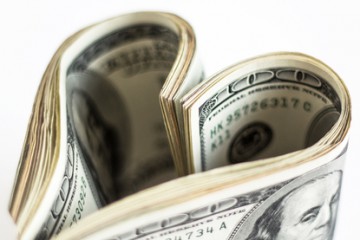 Особисті €:
доводить, що у вас є довгострокові зобов’язання
Сім'я («люблю гроші»):
рідко мають великий капітал
хочете мати власний капітал?
небезпека: змішування ділових і сімейних відносин
Ця фотографія невідомого автора ліцензована згідно з CC BY-NC-SA
[Speaker Notes: https://www.bdc.ca/en/articles-tools/start-buy-business/start-business/pages/start-up-financing-sources.aspx]
Приватний Власний капітал
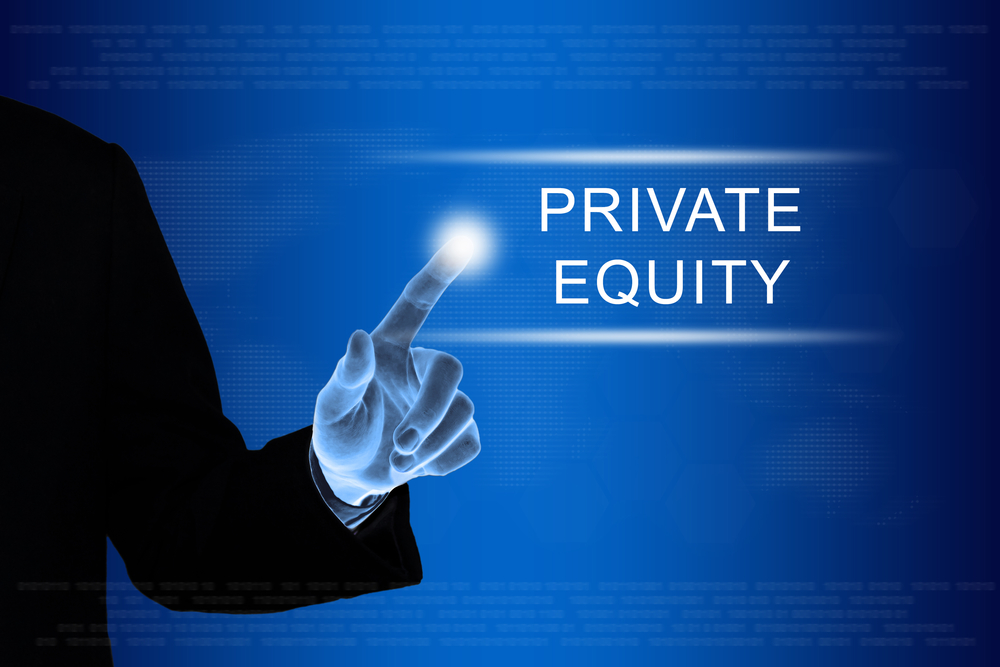 визначення:
акції, що представляють право власності або частку в юридичній особі, яка не розміщена на біржі та не торгується
Право власності
значний рівень впливу на діяльність фірми
Мотивація інвестора:
прагнення до досягнення позитивного прибутку від інвестицій (4-7 років )
Ліцензія на цю фотографію невідомого автора CC BY-NC-ND
Приватний власний капітал - приклади
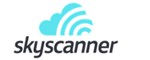 Skyscanner
провідний світовий бізнес пошуку подорожей
770 співробітників у 10 глобальних офісах, зростання доходу на 120% за 8 років
Детальніше >>
Технології AVG
антивірусне програмне забезпечення
7,5-кратне збільшення кількості активних користувачів,
продажі склали понад 400 мільйонів доларів США в 2013 році, 11,5-кратне збільшення вартості компанії до 1 мільярда доларів США
Детальніше >>
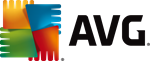 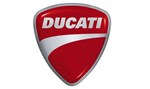 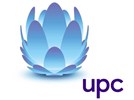 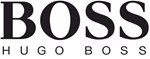 [Speaker Notes: https://www.investeurope.eu/about-private-equity/private-equity-in-action/case-studies/#i]
Бізнес ангели
«Інвестори-ангели не належать до корпоративного світу і не є частиною уряду, коли інвестують у стартапи. Це люди, які інвестують в людей». Кендіс Джонсон
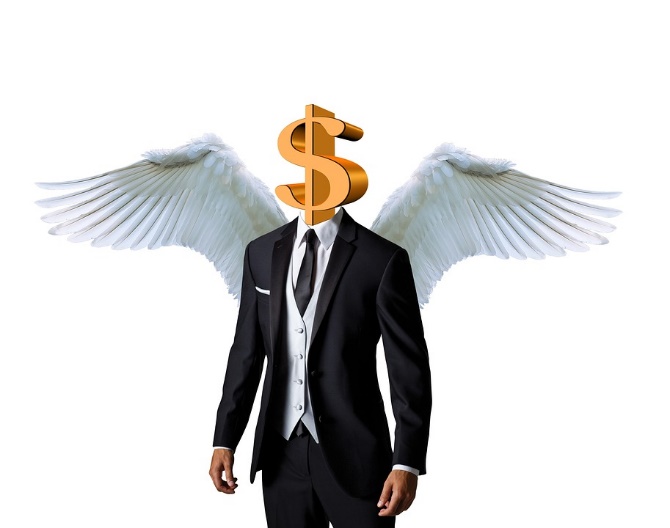 [Speaker Notes: https://www.bdc.ca/en/articles-tools/start-buy-business/start-business/pages/start-up-financing-sources.aspx]
Бізнес Ангели
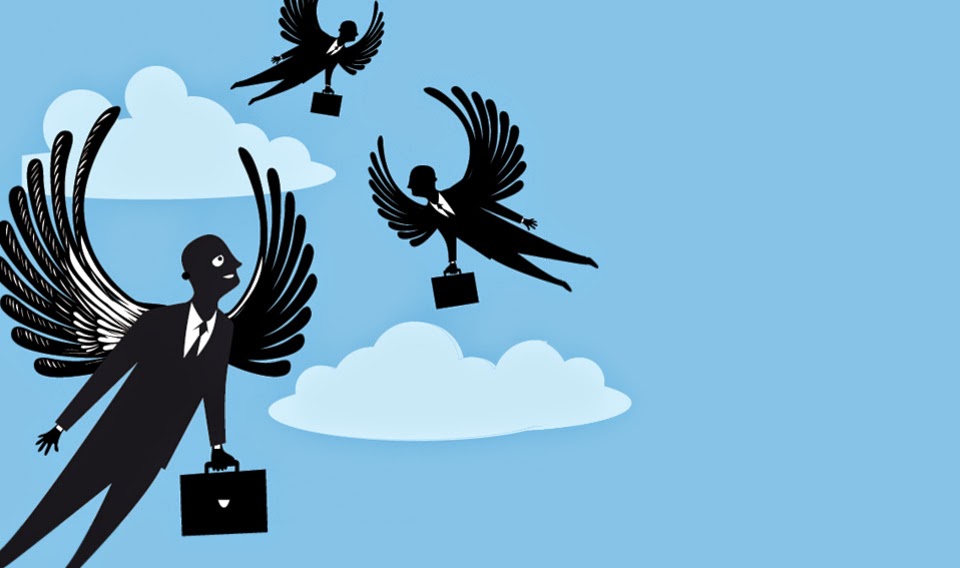 Заможні особи
Ранні етапи бізнесу
25-100 тисяч євро
право нагляду за практикою управління компанією
VC = компанія, Business Angel = фізична особа
Ліцензія на цю фотографію невідомого автора CC BY-NC-ND
[Speaker Notes: https://www.bdc.ca/en/articles-tools/start-buy-business/start-business/pages/start-up-financing-sources.aspx]
Бізнес Ангели - види
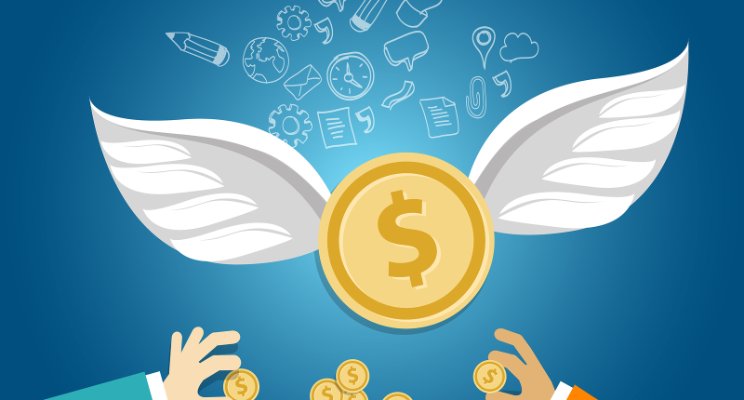 Родинний інвестор:
C втратити члена сім'ї, інвестиції, засновані на довірі
Професійні відносини з інвестором
Хтось, хто працював з вами в минулому
Спеціальний інвестор
Знає поле
Друг-друг-інвестор
Довіра на основі рекомендації
Експерт-інвестор
Досвідчені, хороші наставники
[Speaker Notes: https://www.linkedin.com/pulse/types-angel-investors-rajh-v-iyer]
Бізнес Ангели - приклади
Інвестори (приклади) :
Джефф Безос (Amazon.com)
Пол Буххайт (Y Combinator )
Джефф Клав'єр ( SoftTech )
більше:
Бізнес-ангели ЄС: http://www.businessangelseurope.com 
Європейські бізнес-ангели: http://www.eban.org/ 
Ангели-інвестори ЄС: https://angel.co/europe/investors 
40 найкращих інвесторів ЄС
Належні практики ЄС
[Speaker Notes: https://www.forbes.com/sites/tanyaprive/2013/12/16/20-most-active-angel-investors/#2195be59566a
https://www.inc.com/john-boitnott/15-of-the-biggest-angel-investors-of-all-time.html
https://mashable.com/2011/10/26/how-angels-invest/#GvD_A6m5CgqE]
Бізнес-ангели: як отримати фінансування?
Речі, які слід враховувати, коли просите гроші на бакалавра
[Speaker Notes: http://www.eu-startups.com/2017/12/top-40-business-angels-that-are-rocking-europe-and-help-startups-grow/]
Бізнес Інкубатори
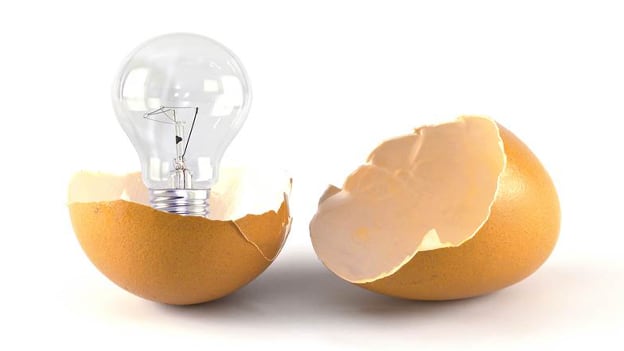 Орієнтація на високотехнологічний сектор
Інкубатори місцевого економічного розвитку
Спільне використання:
Приміщення, адмін., матеріально-технічні ресурси
I фаза інкубації
~2 роки
Ця фотографія невідомого автора ліцензована згідно з CC BY-NC-SA
[Speaker Notes: https://www.bdc.ca/en/articles-tools/start-buy-business/start-business/pages/start-up-financing-sources.aspx]
Інкубатори – деякі приклади ЄС
Австрія
I5invest, INiTS , Up to Eleven, Кубатор ,…
Бельгія
Telenet Idealabs , NEST'Up ,…
Болгарія
3Challenge, Eleven, LAUNCHub
Хорватія
Zip, …
Словенія
Прискорювач ABC, Товарна podjemov ,…
Італія
H-Ferm, …
Дивіться більше на:
Короткий посібник із найкращих європейських інкубаторів і прискорювачів
Захоплюючий проект
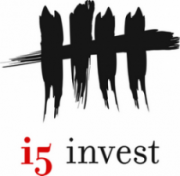 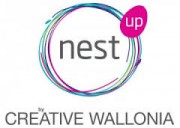 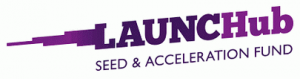 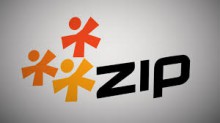 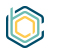 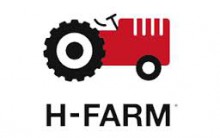 Як приєднатися до бізнес-інкубатора?
Ваше домашнє завдання перед приєднанням до бізнес-інкубатора
[Speaker Notes: https://www.entrepreneur.com/article/235980]
Венчурний Капітал
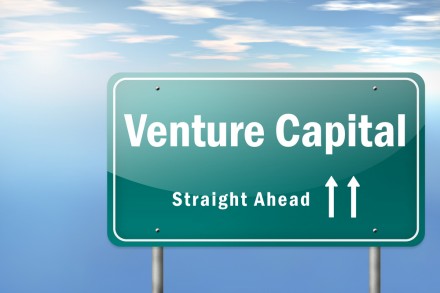 Для технологічних компаній і компаній з високим потенціалом зростання
IT, комунікації та біотехнології, 1 млн €+
Право власності:
відмовитися від частки власності чи капіталу
Досвід:
шукайте інвесторів, які привносять відповідний досвід і знання у ваш бізнес
Ліцензія на цю фотографію невідомого автора CC BY-NC-ND
VC – переваги, ризики та приклади
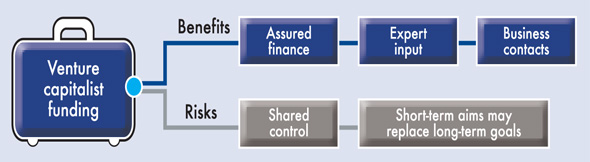 Джерело: http://businesscasestudies.co.uk/bannatyne/from-ice-cream-van-to-dragons-den-duncan-bannatyne/investors.html
Microsoft (Dave Marqurdt ), Facebook, Starbucks, eBay, Intel, Apple, Google, …
[Speaker Notes: https://www.thebalance.com/what-is-a-venture-capitalist-2947071]
ВК, як отримати?
Що слід враховувати, коли просите гроші венчурного капіталу
[Speaker Notes: https://www.entrepreneur.com/article/235980]
Фонди ЄС
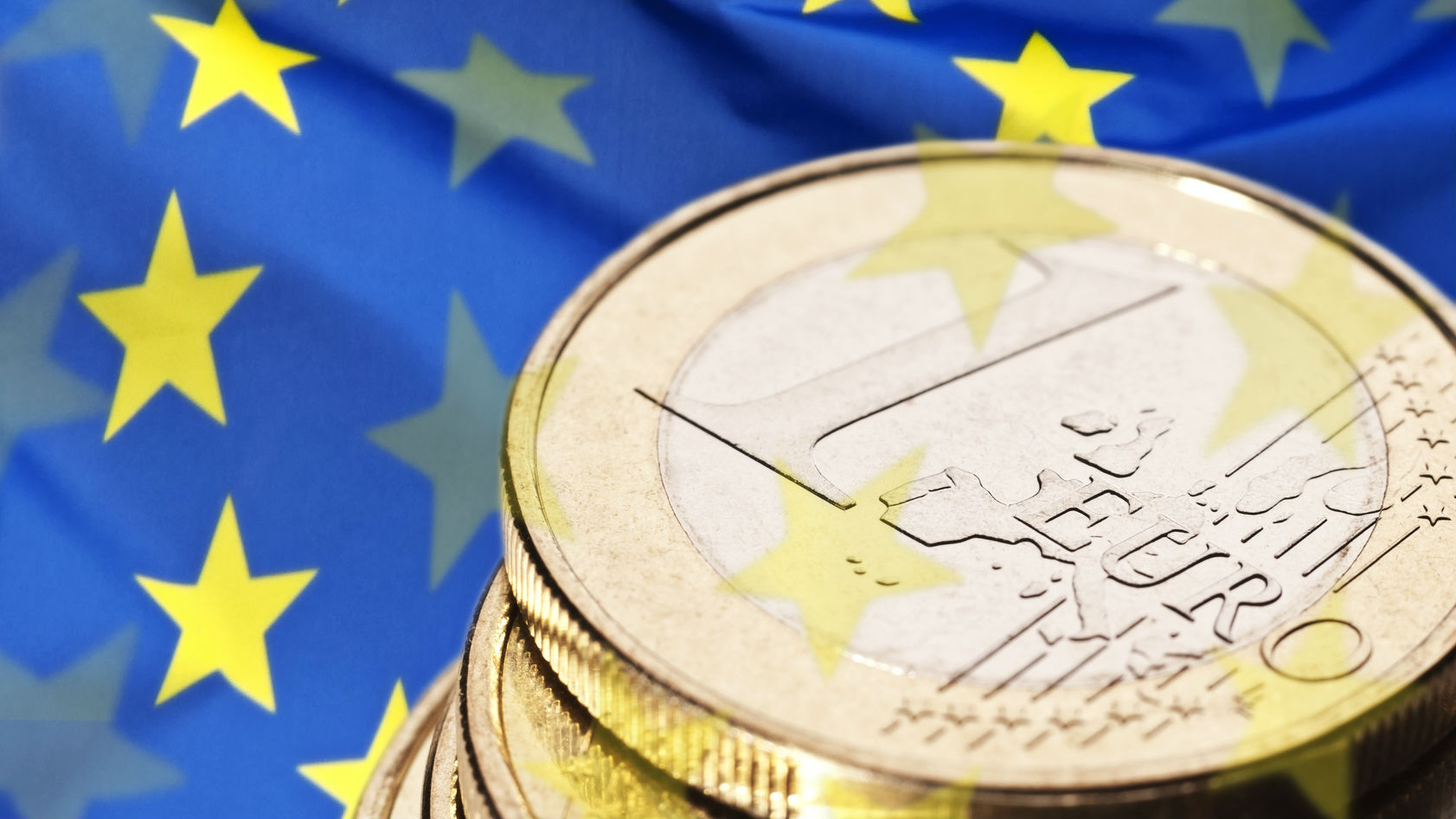 Конкурс:
сильна конкуренція, а критерії для нагород часто суворі
Вимоги:
Детальний опис проекту у відповідності з дзвінком
Критерії:
Досконалість, вплив, впровадження (команда)
сума:
50 тисяч євро
Проекти ЄС , деякі приклади
СЛОВАЧЧИНА
Нові сироватки проти прихованих патогенів для клінічної практики
ІТАЛІЯ
Коробки для вторинної переробки зараз використовуються 110 мільйонів разів на рік
ФІНЛЯНДІЯ
Ні повеням у містах
ВЕЛИКОБРИТАНІЯ
Унікальне рішення з обробки осаду, затребуване зараз у Європі та світі
ДАНІЯ
100% необхідної енергії виробляється з відновлюваних джерел на острові
УГОРЩИНА
Стічні води Будапешта майже на 100% біологічно очищені
…

Докладніше: http://ec.europa.eu/budget/competition/27projects/vote_en.cfm
Група обговорення
Чи знайомі ви з можливостями фінансування ЄС? Ви коли-небудь подавали заявку на отримання коштів ЄС?

Обговоріть це з колегами в групі. Поділіться своїм досвідом.
Перш ніж подавати заявку на державне фінансування…
Державне фінансування є чудовим джерелом...
… капіталу для багатьох стартапів
Роби домашнє завдання…
… і досліджуйте те, що актуально для вас!
Три основні форми державного фінансування, актуальні для стартапів:
Гранти, капітал, позики
Часто велика конкуренція…
… щоб отримати фінансування
Державне фінансування рідко підтримує «ідеї»...
… перед цим вам потрібно виконати завантаження
Щоб досягти успіху у своїх програмах, потрібно багато працювати...
… але винагорода того варта!
[Speaker Notes: Джерело : https://startupfundingbook.com/public-funding-for-startups/]
Перш ніж подати заявку на державне фінансування…
Формальний (часто бюрократичний) …
… процес подання заявки
Вам доведеться довести, що…
… ви допоможете уряду/ЄС реалізувати їхні цілі
Цілі від гранту різні…
… також адмініструється різними державними органами
Вам доведеться спільно інвестувати…
… тож доведіть, що ВИ теж хочете це зробити. Зазвичай вони ніколи не фінансують 100% проектів/діяльності (винятки: SME Inst Ph1, E+ KA2,…).
Шукайте цілі та пріоритети ЄС 2020!
[Speaker Notes: Джерело : https://startupfundingbook.com/public-funding-for-startups/]
Як правильно вибрати програму фінансування ЄС …
Краудфандинг
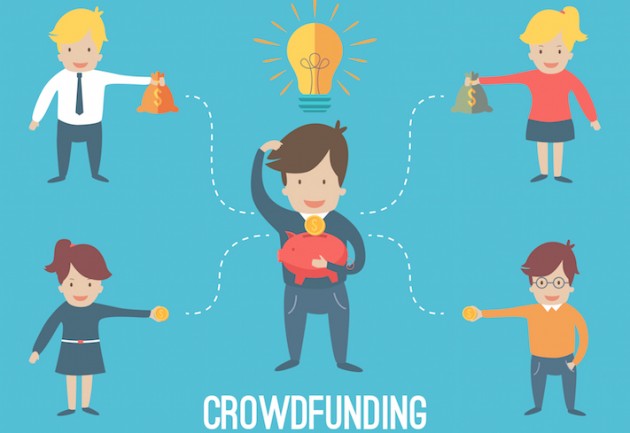 визначення:
Фінансування проекту чи підприємства шляхом збору багатьох невеликих сум грошей від великої кількості людей
Типи:
Позика, винагорода, капітал, борг, судовий процес, пожертвування, гібрид: маркер вартості програмного забезпечення (ICO)
приклади:
Kickstarter, Adrifund , Indiegogo, Patreon , GoFundMe
Ця фотографія невідомого автора ліцензована згідно з CC BY-SA
Краудфандинг – кілька прикладів
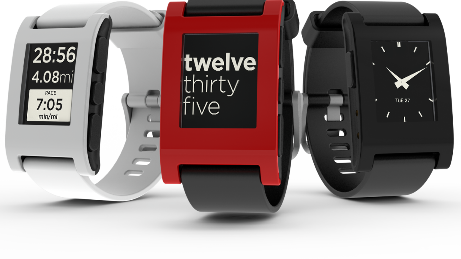 Годинник Pebble E-Paper
зібрав 10 266 845 доларів США за 37 днів
Ouya (ігрова консоль з відкритим кодом)
8,5 мільйонів доларів за 29 днів через Kickstarter
3D-принтер Formlabs
2 945 885 доларів США
Oculus Rift (VR-гарнітура)
$2,437,429 зібрано за 30 днів
3Дудлер
$2,344,134 зібрано за 34 дні

Детальніше >>
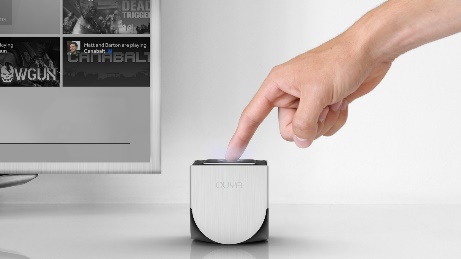 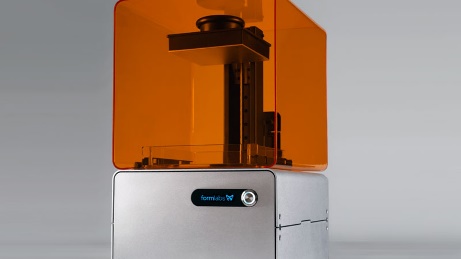 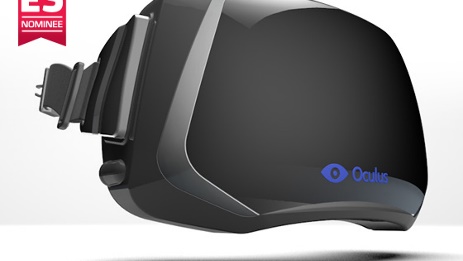 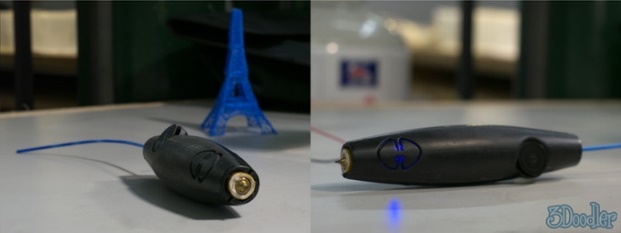 [Speaker Notes: https://www.forbes.com/sites/wilschroter/2014/04/16/top-10-business-crowdfunding-campaigns-of-all-time/#48ce6d13e9fd]
Як розпочати краудфандингову кампанію?
[Speaker Notes: https://knowhownonprofit.org/how-to/how-to-and-why-set-up-a-crowdfunding-campaign
https://www.entrepreneur.com/article/288277]
ICO ( Початковий Монета пропозиція )
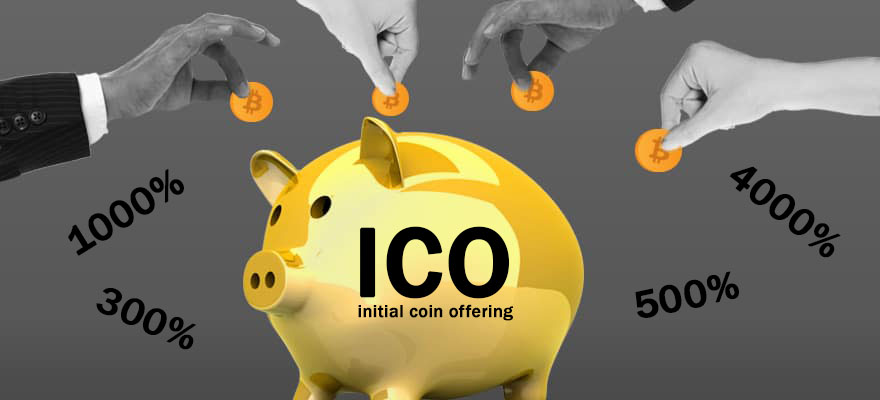 визначення:
Гібрид IPO та краудфандингу
( Наразі ) нерегульований спосіб збору коштів для нового криптовалютного підприємства
Оминаючи строгий і регульований процес залучення капіталу, який вимагається венчурними капіталістами або банками
Для кого:
Стартапи
приклади:
Ethereum , Viberate , Iconomi ,
Обережно:
Ранній розвиток, високий ризик
Деякі є шахрайськими
[Speaker Notes: https://www.investopedia.com/terms/i/initial-coin-offering-ico.asp
Нерегульований спосіб збору коштів для нового криптовалютного підприємства. Початкова пропозиція монет (ICO) використовується стартапами, щоб обійти суворий і регульований процес залучення капіталу, який вимагається венчурними капіталістами або банками. Під час кампанії ICO певний відсоток криптовалюти продається першим спонсорам проекту в обмін на законний платіжний засіб або інші криптовалюти, але зазвичай за біткойн.

Також називається первинною публічною пропозицією монет (IPCO).

Докладніше: Визначення первинної пропозиції монет (ICO) | Investopedia https://www.investopedia.com/terms/i/initial-coin-offering-ico.asp#ixzz55qiM5Nhw]
ICO
ICO — цифровий сертифікат акцій
Crowdfunding криптовалюта попередньо розподіляється між інвесторами у формі «токенів» в обмін на:
законний платіжний засіб або
криптовалюти (Bitcoin, Ethereum )
ICO може продати PROJECT право власності АБО роялті
«utility token» можна обміняти на одиницю послуги
Порівняння з IPO:
IPO продає акції, що належать КОМПАНІЇ
2017:
Більше 400 ICO
10% - шахрайство
[Speaker Notes: https://en.wikipedia.org/wiki/Initial_coin_offering]
Чи варто розглядати ICO для фінансування інновацій?
Властивості:
Жетони можна обміняти на послугу
Токени можна торгувати (як акції)
Вартість токена визначається попитом і пропозицією
Pro:
Дешевше (ніж IPO), менше клопоту
Відкриття нових інвесторів
Швидке надходження коштів для інвесторів
Мінус:
Перевантаженість мережі (обмеження BTC)
Коригування вартості
Ризикований (для інвесторів)
Регуляторні питання
[Speaker Notes: https://www.verypossible.com/blog/should-you-consider-an-initial-coin-offering-to-fund-innovation]
Скільки коштує ICO?
2017: 235 пропозицій ICO , 4 мільярди доларів фінансування
Планування ICO (маркетингова стратегія )
Готовність проекту оцінка : 5000$
Проект ICO менеджер пер місяць : 18 000$
Whitepaper (50 годин ): 10 000 $
Посадка ICO сторінка : 10 000$
Локалізація пер мова : 2.000$
Розумний ICO контракт ( токен ERC-20 Видача ): 5.000$
PR, маркетинг: 150 000$
[Speaker Notes: Джерело : https://medium.com/@adrianbarwicki/hack-your-ico-marketing-strategy-750a10032fb3]
Отже, чи варто використовувати ICO?
[Speaker Notes: https://www.verypossible.com/blog/should-you-consider-an-initial-coin-offering-to-fund-innovation
https://medium.com/@mccannatron/guide-to-launching-an-initial-coin-offering-ico-94587af2c8d5]
Резюме: Переваги блокчейну та криптовалют для підприємців
Технології ICO та Blockchain
Розробіть ідею та отримайте фінансування через ICO

Криптовалюти
Міжнародні платежі C2B (деякі навчальні заклади приймають BTC)
Міжнародні платежі B2B (майбутнє)
Інвестиції та зберігання багатства
Деякі джерела фінансування ЄС
ІКТ:
CIP
Творчий Європа
EaSI
ЄІБ
InnovFin
Структурний Фуди
EFSI
EIF
ЖИТТЯ
Прогрес мікрофінансування
Стартапи
 +:
COSME
WB EDIF
Доступ до фінансів
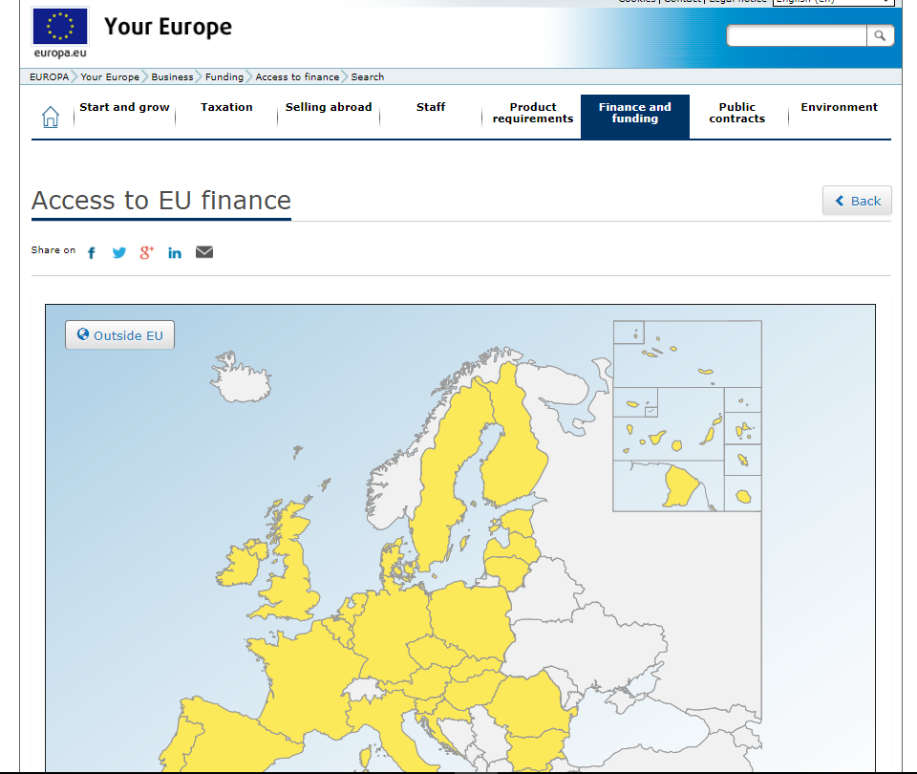 Фінансування ЄС можливості :
Доступ до фінансів
Фінансування ЄС програми ( прямі і непрямий фінансування )
Найцікавіше​ дзвінки для підприємці :
H2020 SME Instrument Phase 1 (50 тис. євро), 2 (2,5 млн. євро), 3 (підтримка)
Ключ Erasmus+ Дія 2
Інші ( не ЄС):
Норвегія гранти